Ф.И.О.
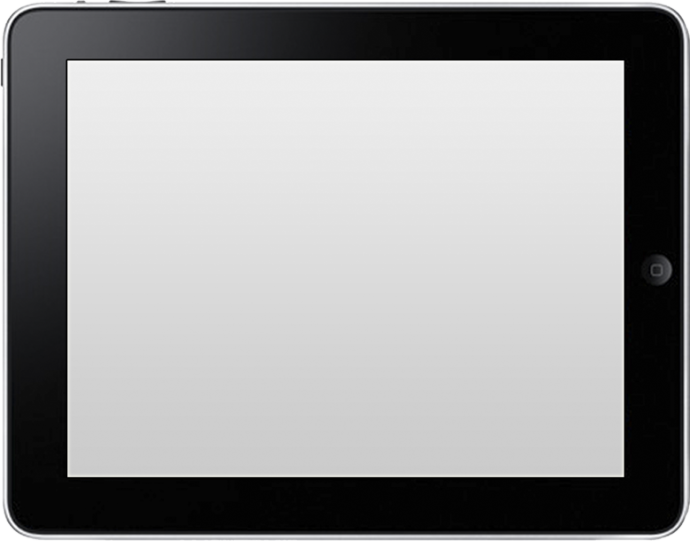 Название презентации
[Speaker Notes: http://qo.do.am/ 
Qo.do.aM - >>>готовые шаблоны]
Заголовок слайда
Текстовая область
Ф.И.О.